Footnotes
References
Inisintiur sequi aliquia tis disin para earcien non et
Vsevolad Razummovkiy
Supervised by Ruban and P. Korzhavyi
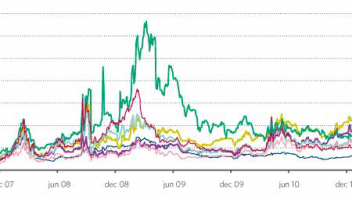 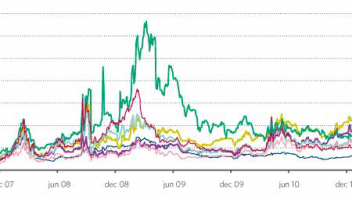 IN COOPERATION WITH:
Förnamn Efternamn
PhD Lorem ipsum
Adressvägen 25
SE123 45 Storstan
Tel: 070 898 58 345
Email: namn.efternamn@kth.se